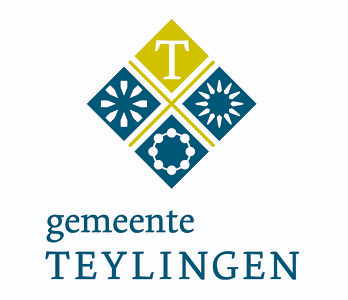 Welkom op de MAG-avond!
Samen aan de slag met de Maatschappelijke Agenda
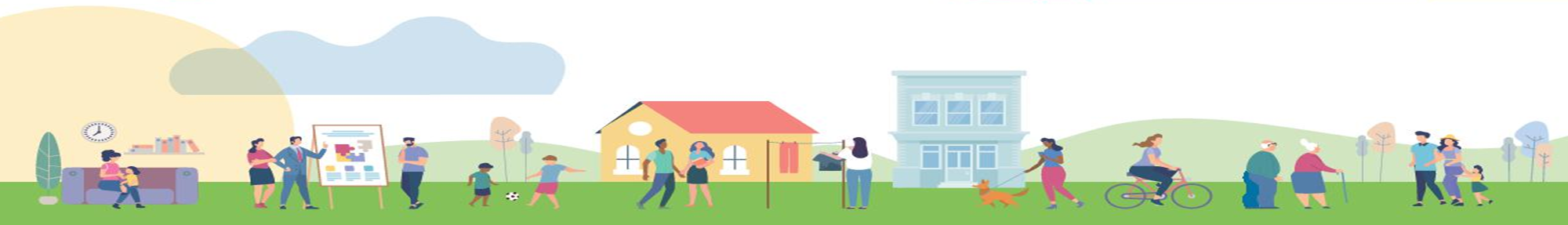 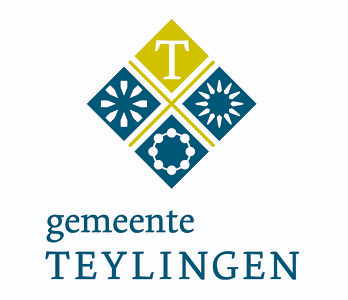 De Maatschappelijke agenda is
Eén visiedocument voor het hele sociaal domein
Nieuwe manier van werken: in ontwikkeling
Vastgesteld in alle drie de HLT-gemeenten
Na twee jaar herijken
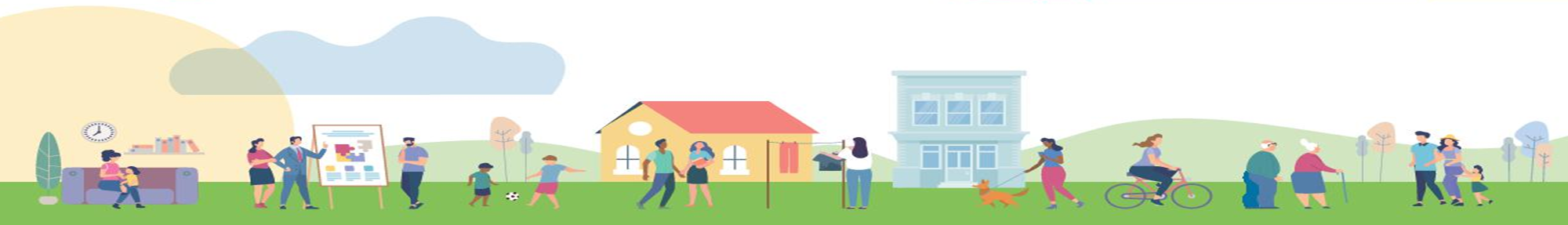 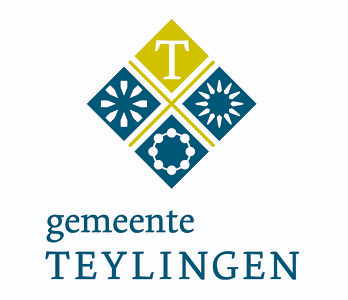 De Maatschappelijke agenda is
Samen werken aan gedeelde ambities
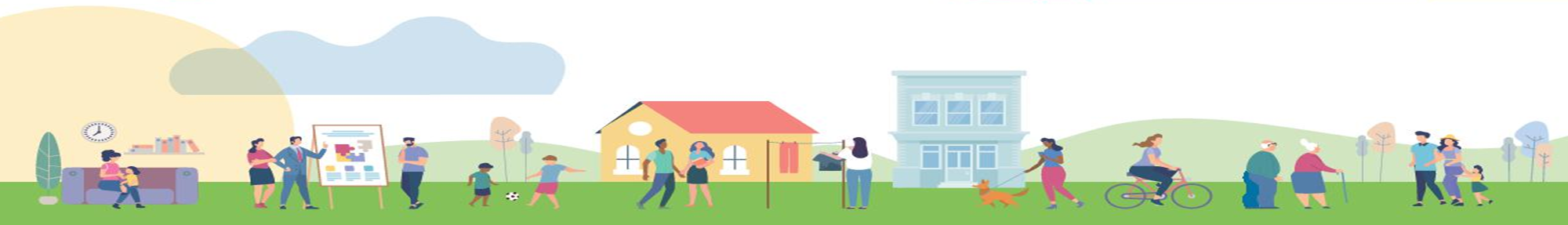 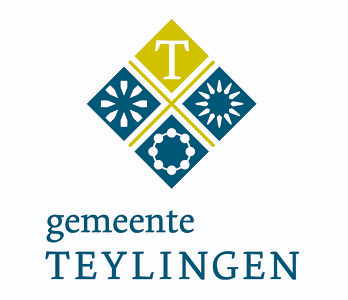 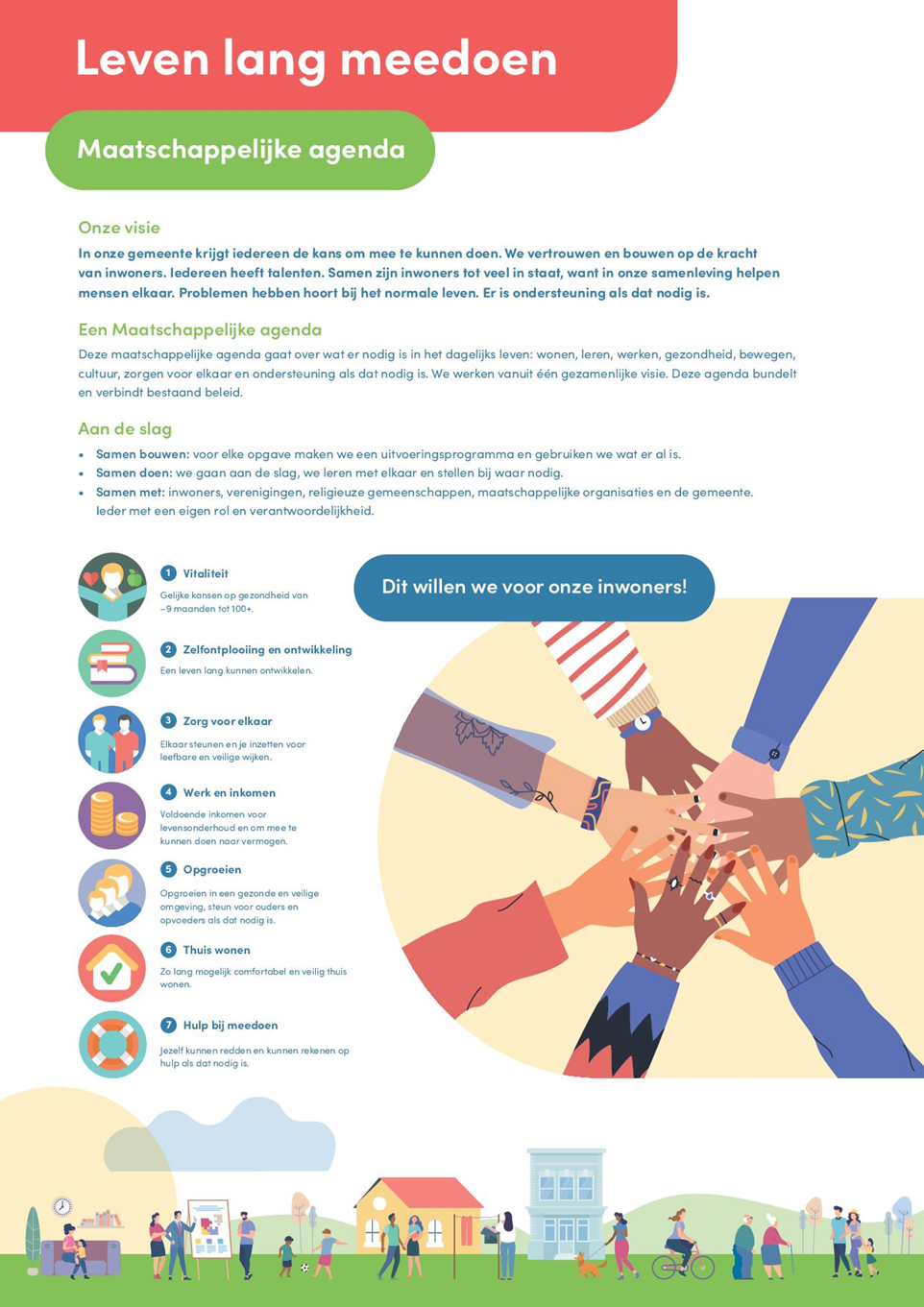 Vitaliteit

Talentontwikkeling

Zorg voor elkaar

Werk en inkomen

Opgroeien en opvoeden

Thuis wonen

Hulp bij meedoen
Opgaven
(pijlers)
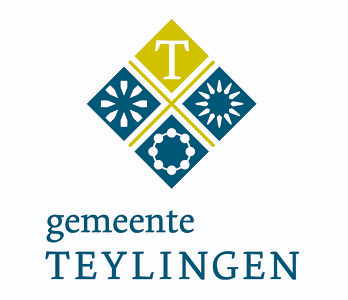 Ambities
Voorbeeld: pijler 3. Zorg voor Elkaar
Inwoners zijn (meer) betrokken bij hun buurt en kijken naar elkaar om
Jong en oud voelt zich prettig en veilig in de wijk en op straat
Minder mensen voelen zich eenzaam
De draagkracht en draaglast van mantelzorgers zijn in balans
Mantelzorgers en vrijwilligers weten zich gesteund door de gemeente
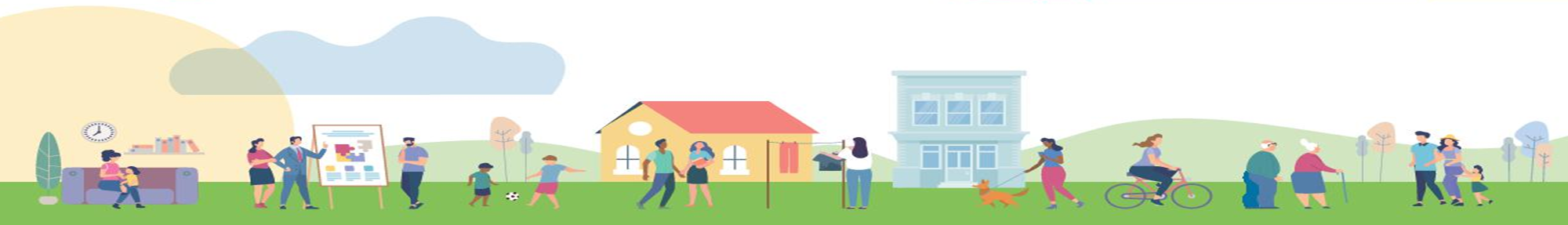 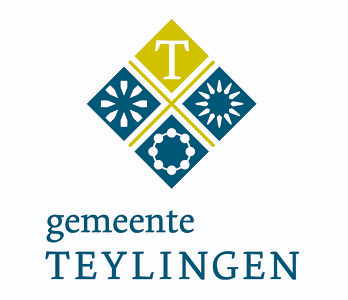 Voorbeeld: pijler 3. Zorg voor Elkaar in de gemeente-begroting
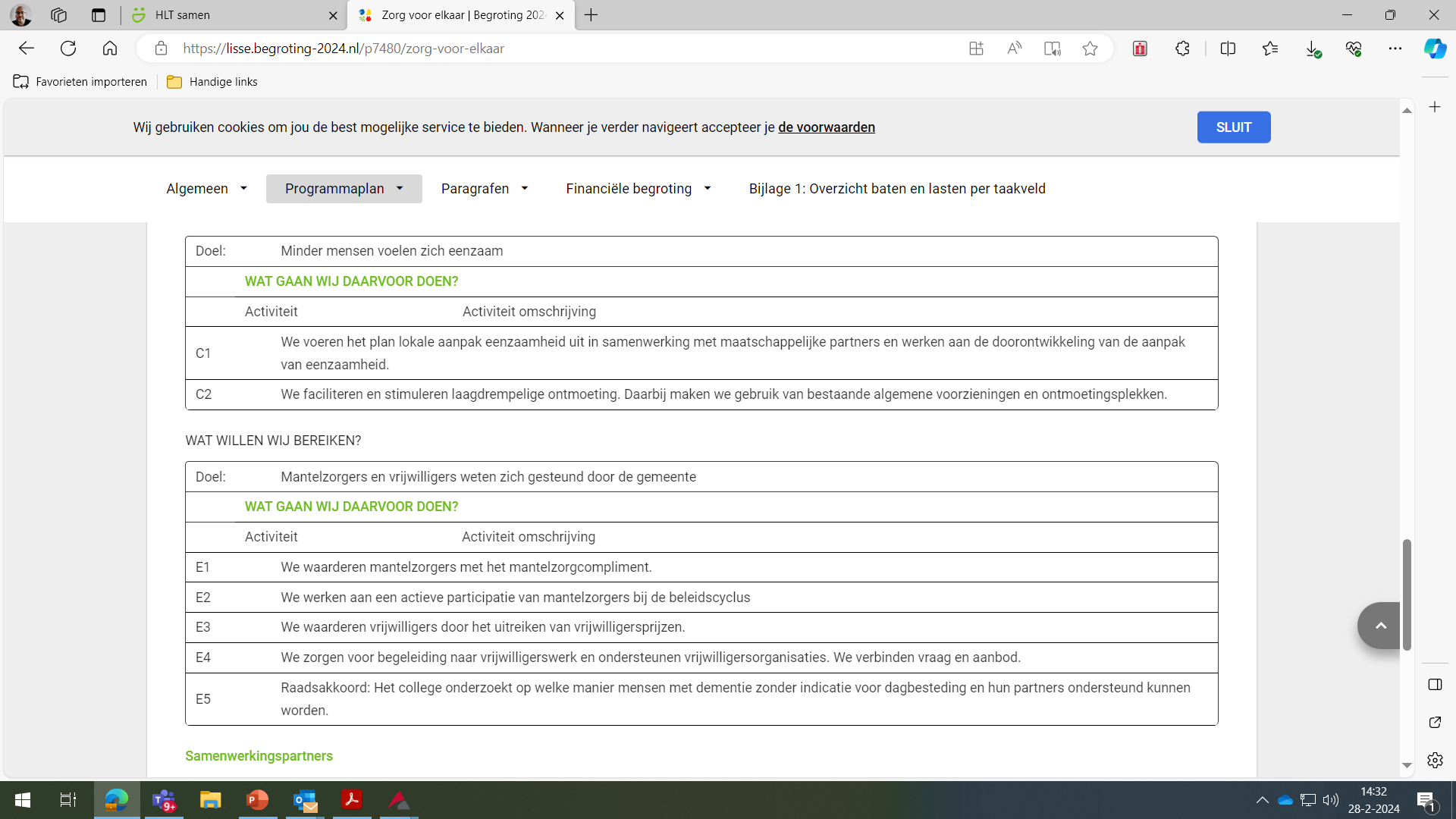 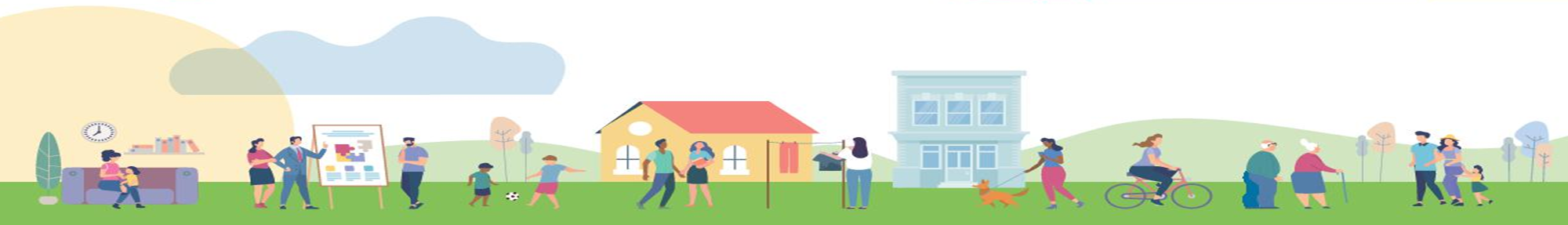 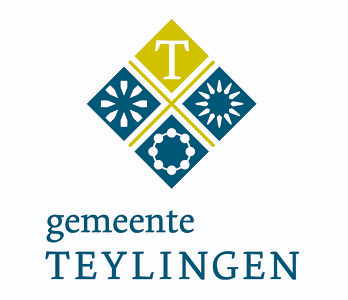 Het doel van vanavond, Blok 2:
Zijn dit nog de goede ambities?
Welke ontwikkelingen zien we op dit thema?
Hoe kunnen we (nog) beter samenwerken om deze ambities te realiseren?
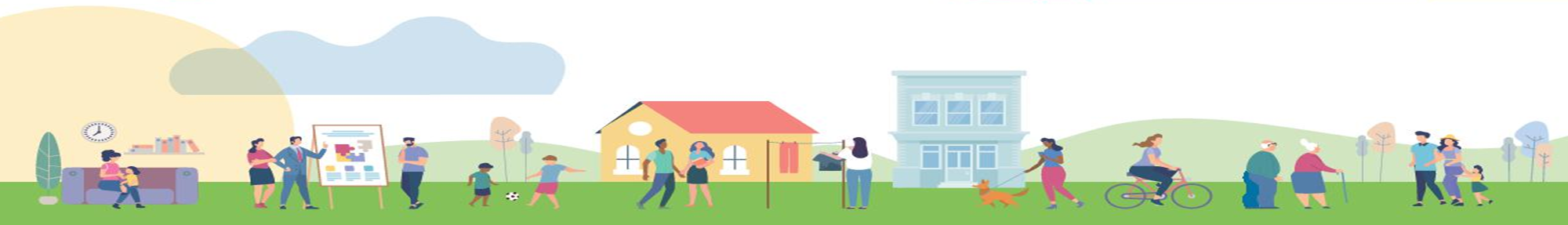 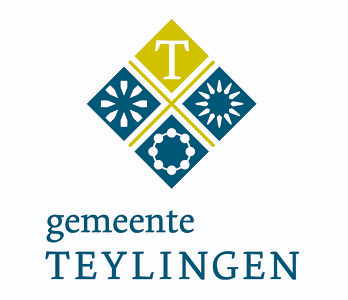 Het doel van vanavond, Blok 3:
Informeren
Inspireren
Verkennen
Afspraken maken
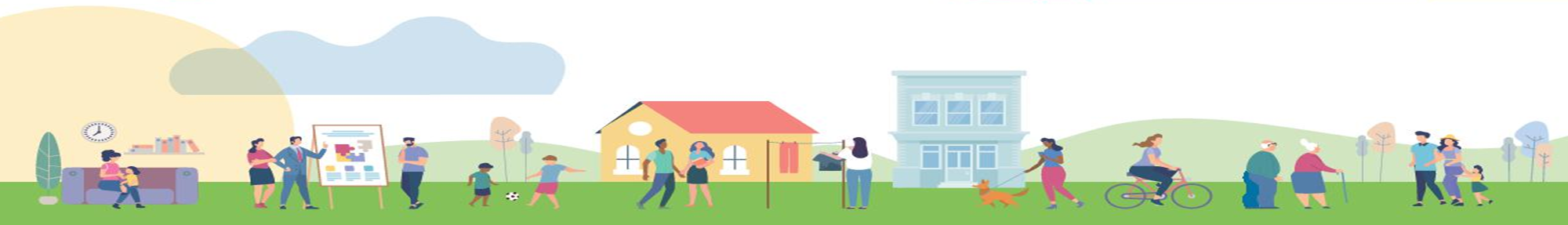 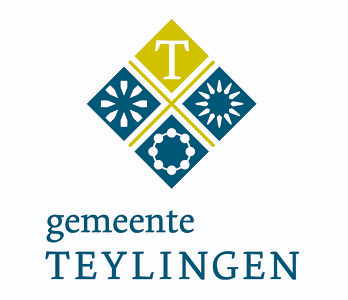 Accenten en 
denkrichtingen
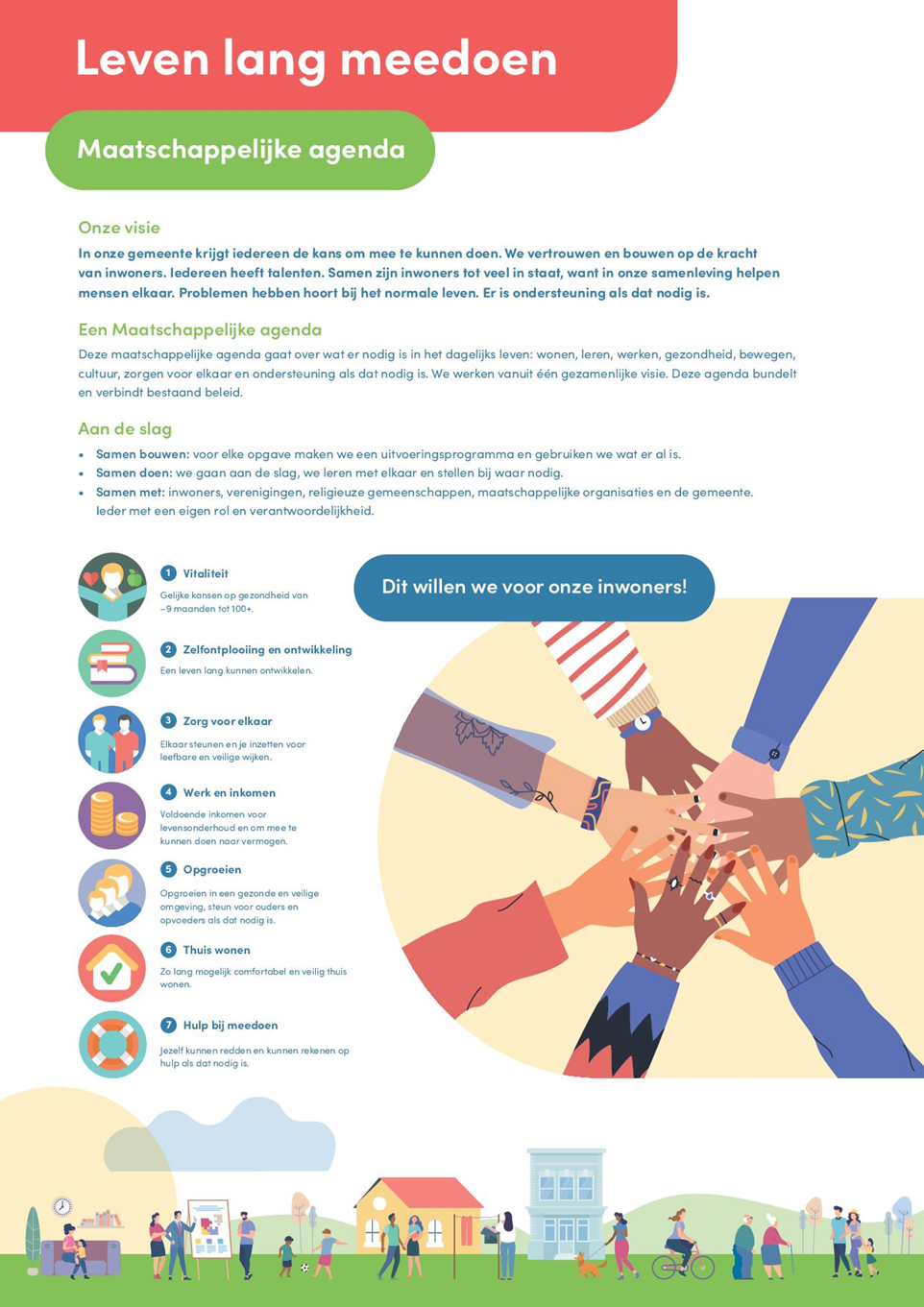 Vitaliteit

Talentontwikkeling

Zorg voor elkaar

Werk en inkomen

Opgroeien en opvoeden

Thuis wonen

Hulp bij meedoen
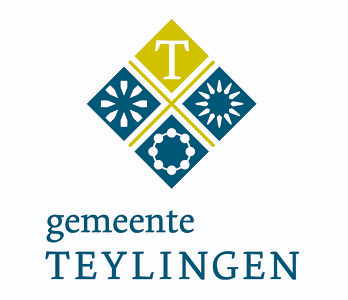 En nu bent u
aan zet!
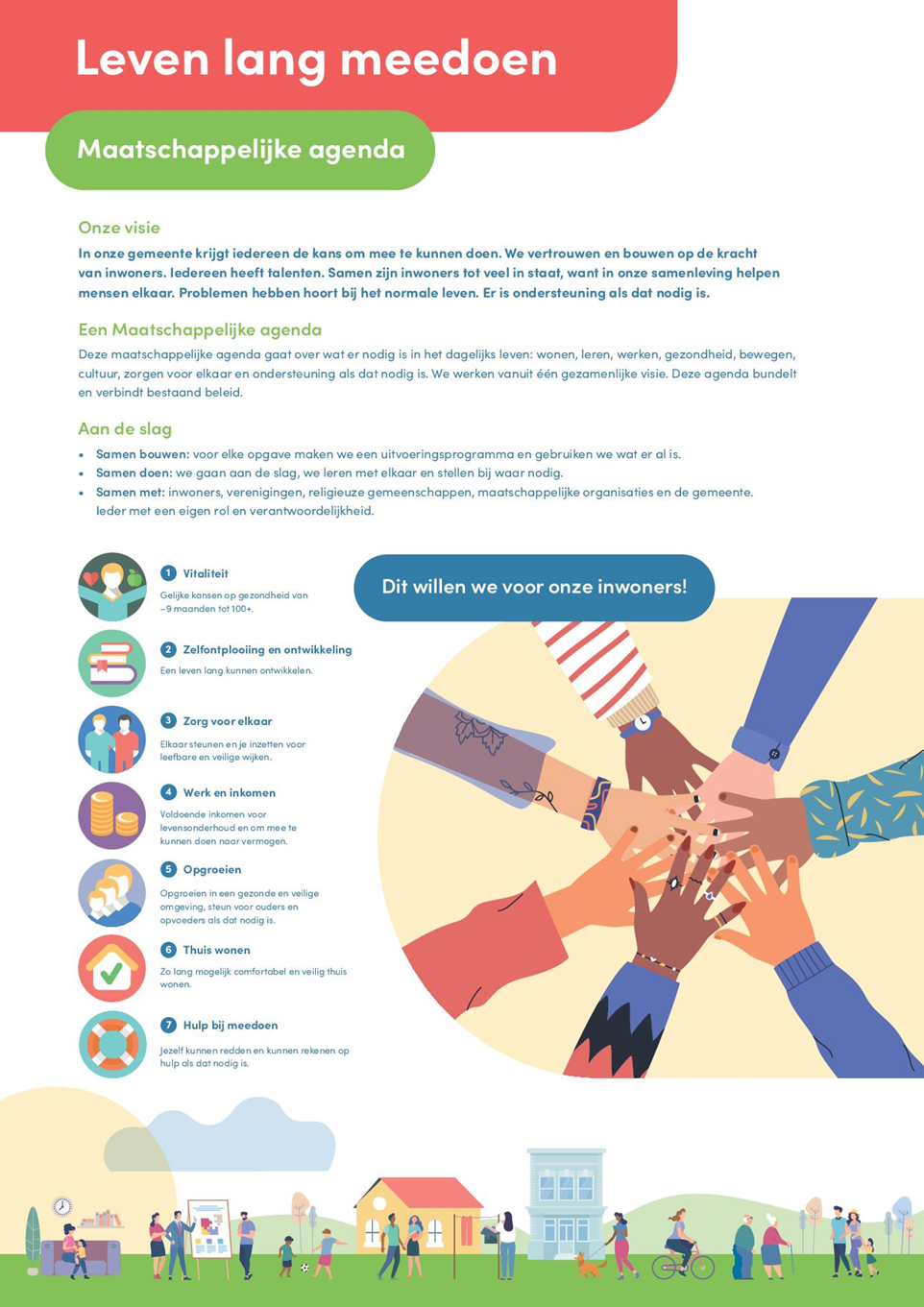 Vitaliteit

Talentontwikkeling

Zorg voor elkaar

Werk en inkomen

Opgroeien en opvoeden

Thuis wonen

Hulp bij meedoen